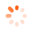 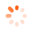 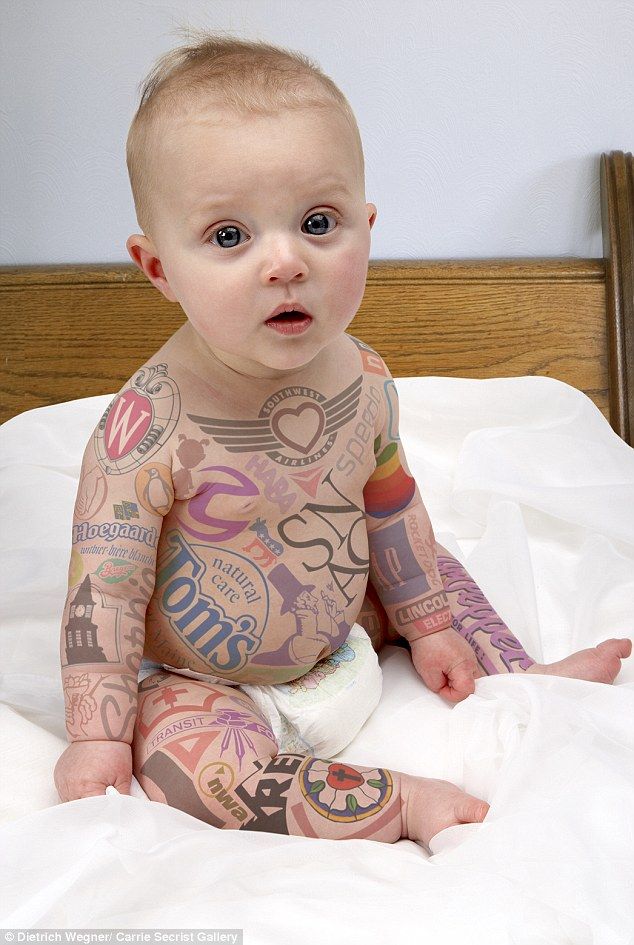 خالکوبی دیجیتال
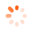 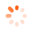 مدرس : مهندس حق وردی طاقانکی
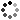 شهریور ماه 1398 - تهران
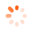 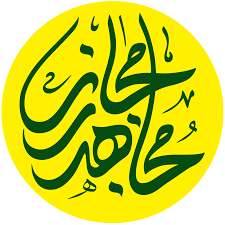 خالکوبی دیجیتال
سر فصل مباحث قابل طرح
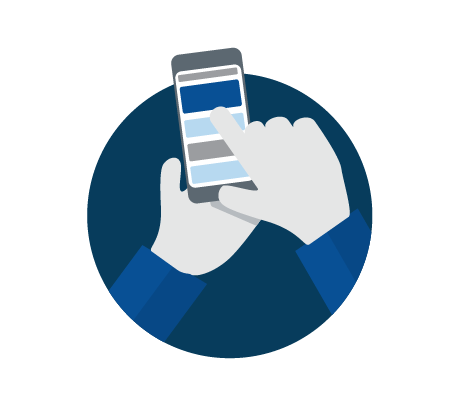 We create solutions
خالکوبی دیجیتال
شکاف دیجیتال
ردپای دیجیتال فعال
ردپای دیجیتال غیر فعال
سایه دیجیتال
تفاون سایه دیجیتال با ردپای دیجیتال
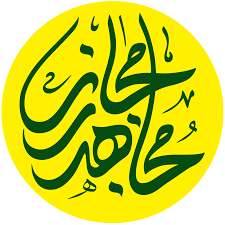 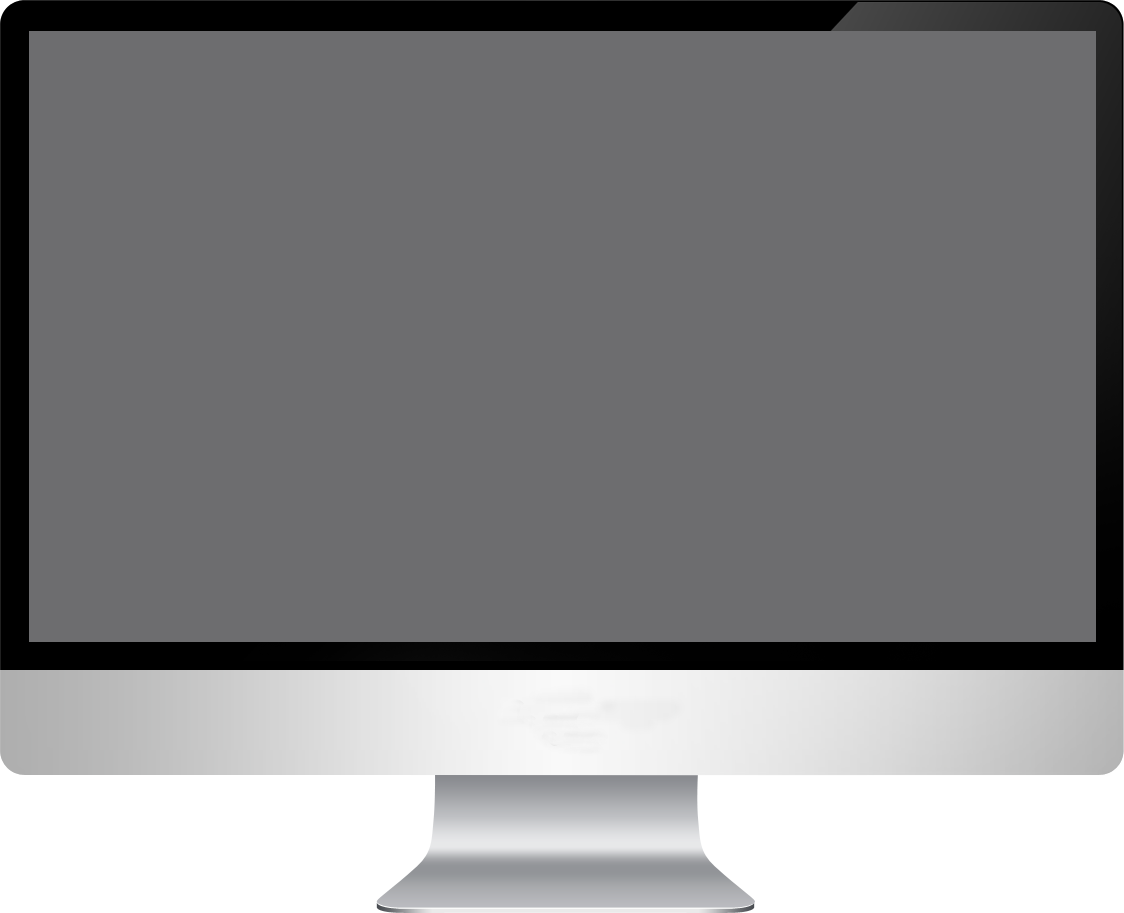 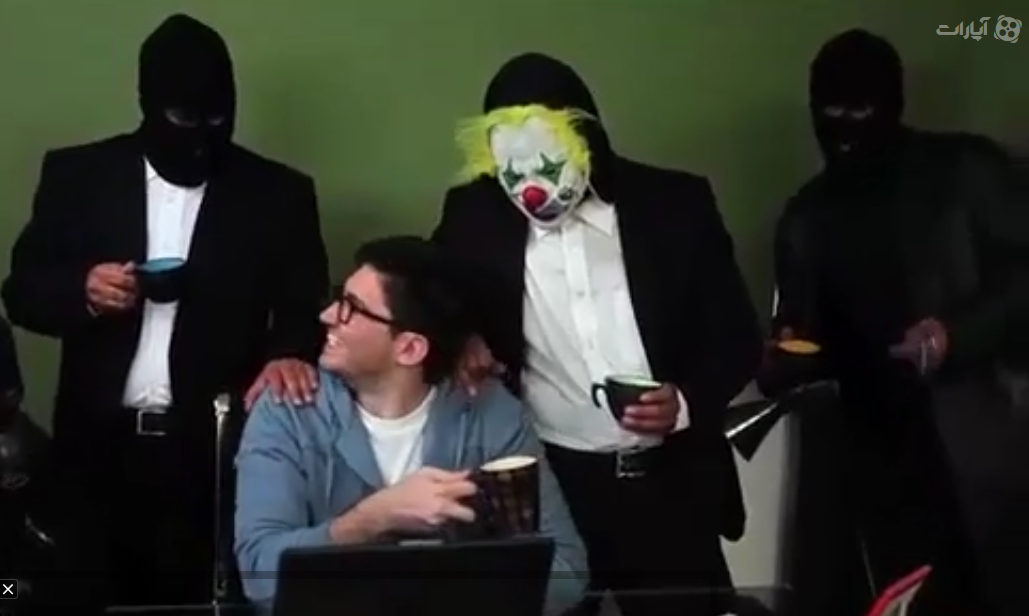 در فضای مجازی هم مراقب اطلاعات شخصی خود باشیم
https://www.aparat.com/v/szUGA
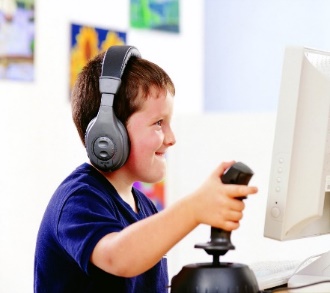 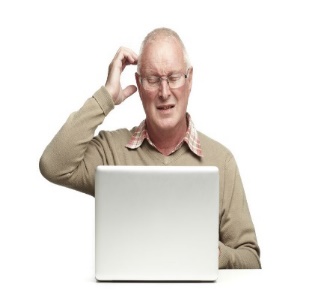 بومیان عصر دیجیتال
مهاجرین عصر دیجیتال
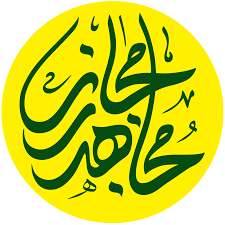 [Speaker Notes: شکاف دیجیتالی بین نسلی :نابرابری در مهارت استفاده از فناوری و سواد دیجیتالی است.]
ردپای دیجیتال فعال
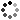 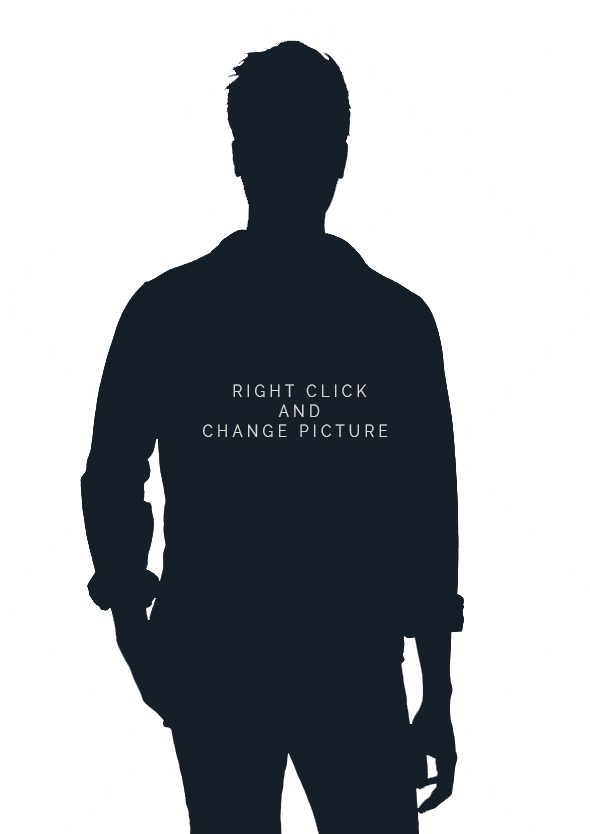 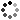 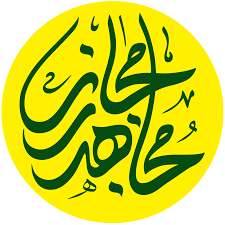 [Speaker Notes: ردپای دیجیتال فعال : اطلاعاتی است که کاربر  به صورت آگاهانه در فضای دیجیتال منتشر می کند. مثل انتشار مطلب در وبلاگ ها و وب سایتهای شخصی و یا شبکه های اجتماعی، ثبت نام در سرویس های اینترنتی و ...]
ردپای دیجیتال غیرفعال
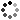 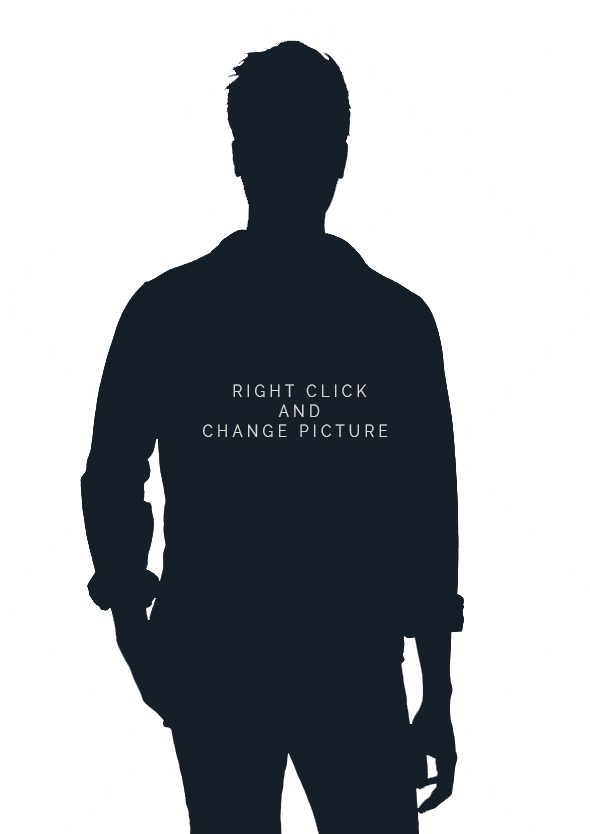 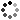 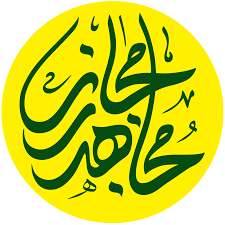 [Speaker Notes: ردپای دیجیتال غیر فعال : اطلاعاتی است که  مبتنی بر فعالیت کاربرمثل داده های مرور،  عادت های خرید جمع آوری می شود.
گاه به صورت فردی قابل بهره برداری است و گاه به صورت جمعی مثلا ذایقه یک فرد در انتخاب یک نرم افزار یا ذایقه افراد یک استان در انتخاب نرم افزار]
نمونه ای از گزارشات مبتنی بر ردپای دیجیتال غیر فعال
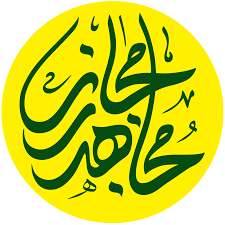 نمونه ای از گزارشات مبتنی بر ردپای دیجیتال غیر فعال
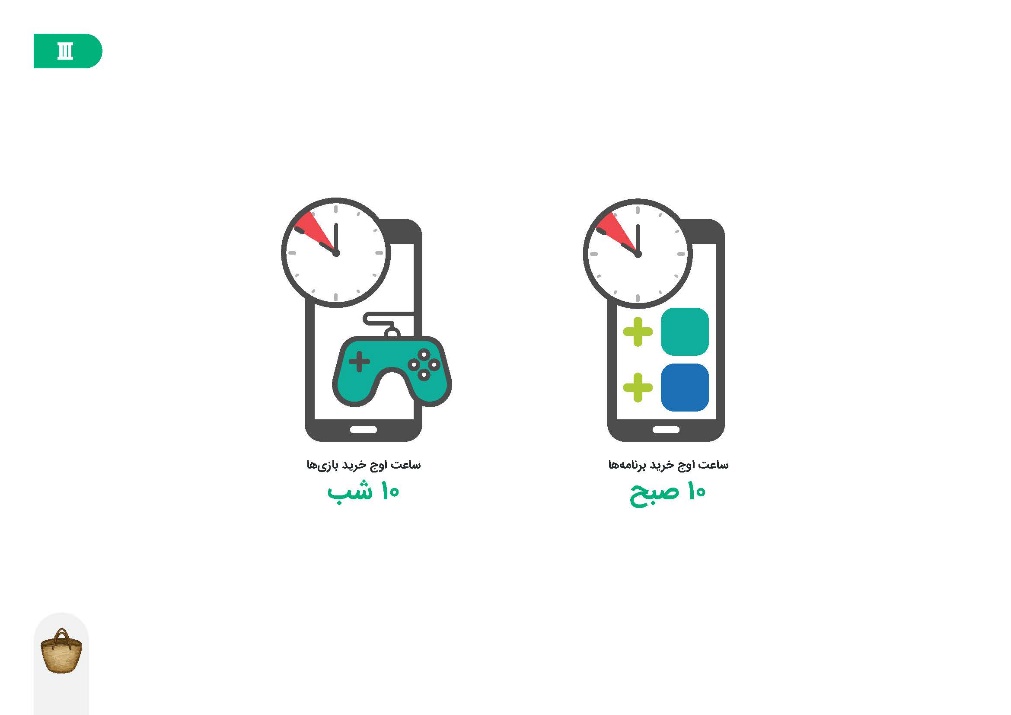 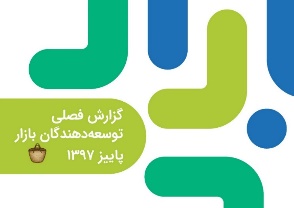 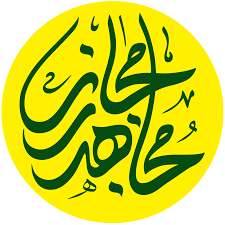 نمونه ای از گزارشات مبتنی بر ردپای دیجیتال غیر فعال
digital shadow
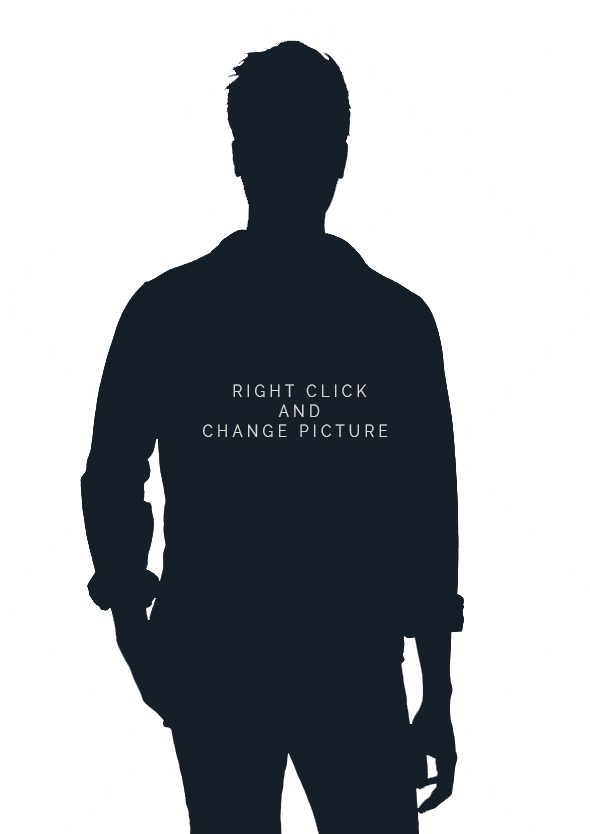 digital shadow
سایه دیجیتالی
digital shadow
digital shadow
www.vmojahed.ir
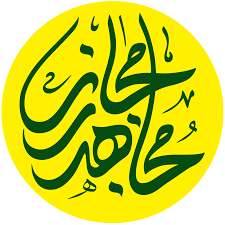 [Speaker Notes: سایه دیجیتالی:اطلاعات که توسط دیگران از فرد در اینترنت  منتشر می شود مانند عکسی که توسط بستگان یا دوستان شما در اینستاگرام منتشر می شود]
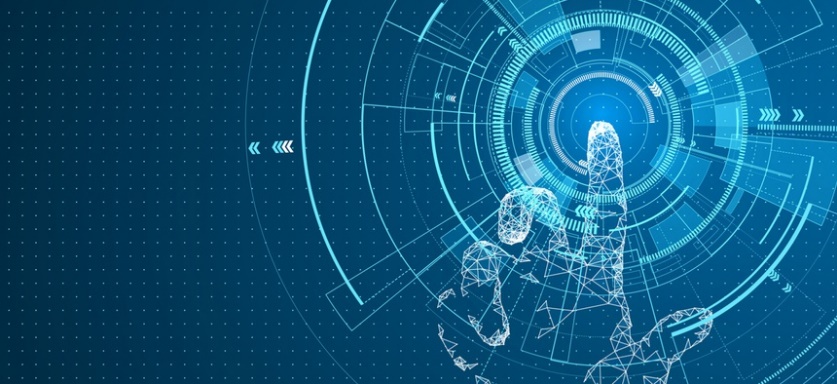 تفاوت سایه دیجیتال با رد پای دیجیتال
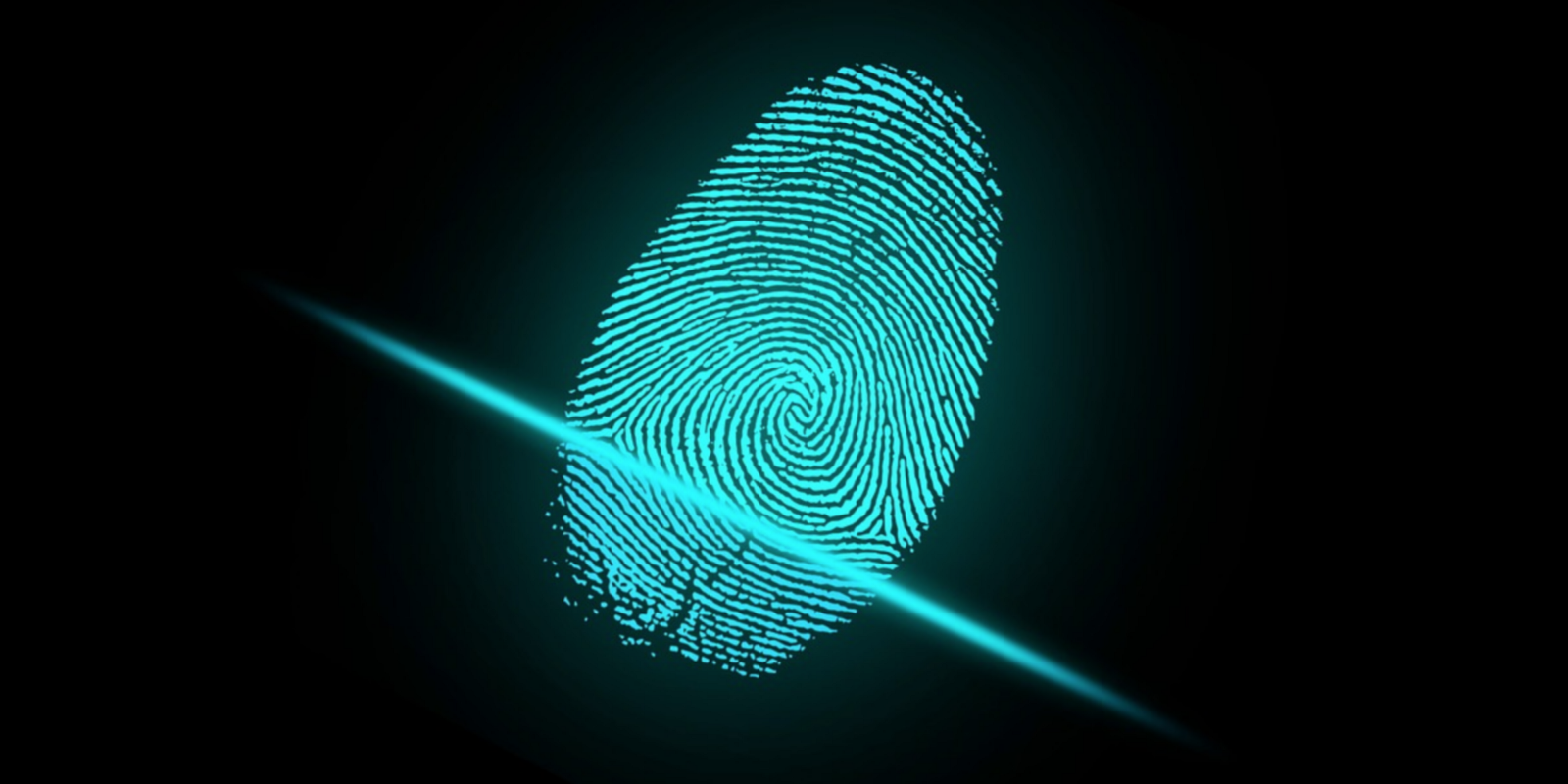 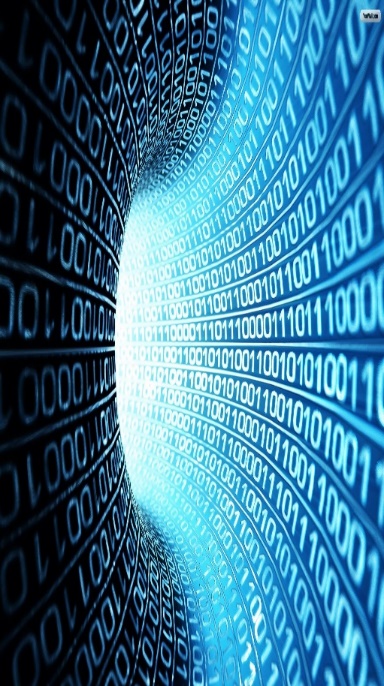 subtitle here
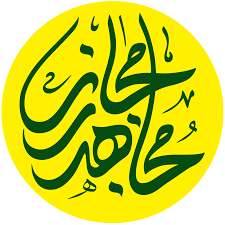 [Speaker Notes: ردپای دیجیتال مربوط به فعالیت های خودمان در اینترنت می شود ولی سایه دیجیتال مربوط به اطلاعات ما که توسط دیگران منتشر می شود
به همین دلیل افرادی هستند که هیچ فعالیتی در اینترنت ندارند ولی اطلاعات گاه زیاد از آنها در اینترنت وجود دارد مانند تصاویری که والدین از فرزندانشان منتشر می کنند.]
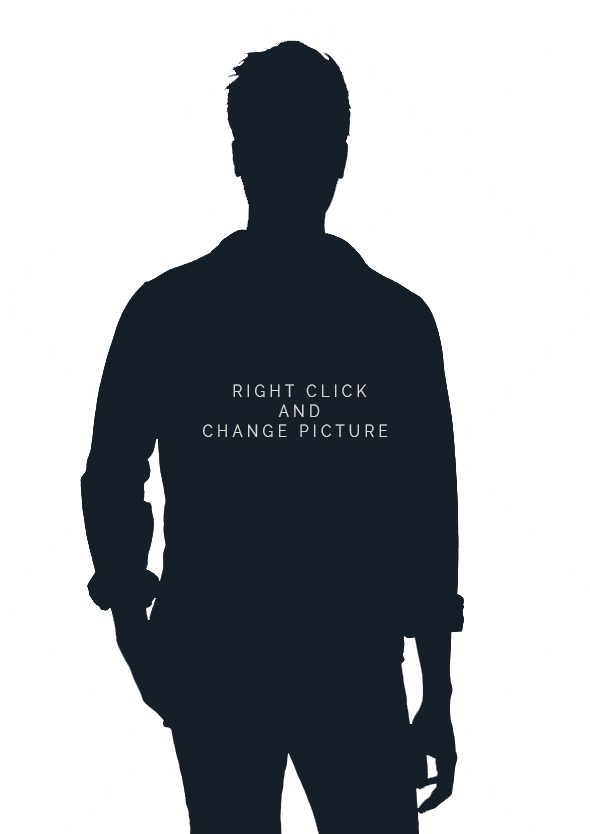 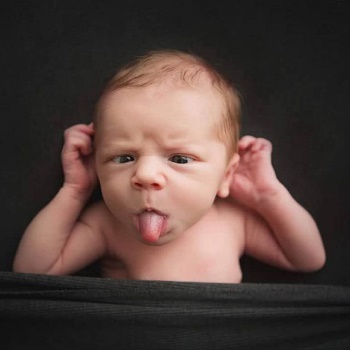 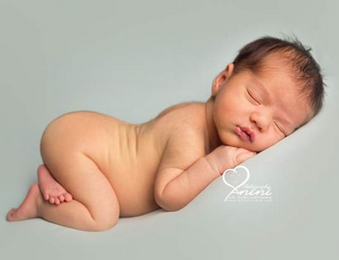 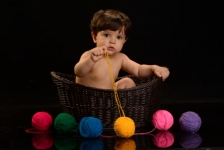 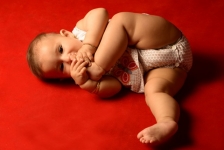 سایه دیجیتالی
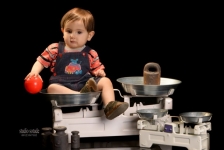 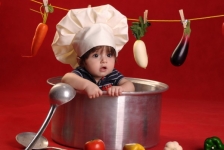 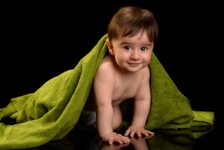 digital shadow
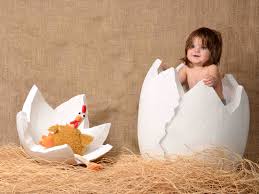 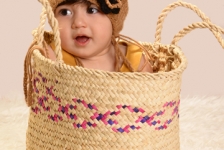 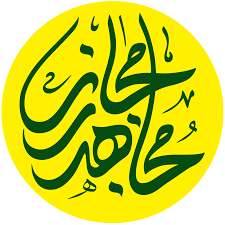 www.vmojahed.ir
[Speaker Notes: آیا انتشار تصاویر نامتعارف و یا نیمه برهنه کودکتان هر چند به ظاهر جذاب و بانمک صحیح است ؟]
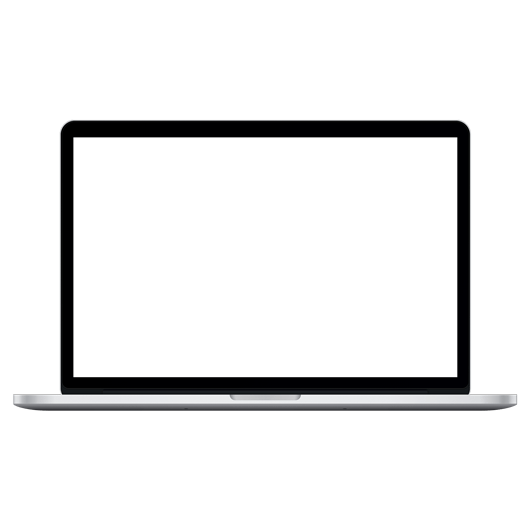 آرشیو اینترنت
Description Here
Please write your great title is here
https://www.archive.org/
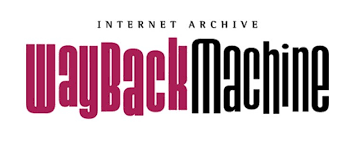 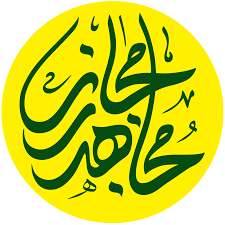 وب سایت مجاهد مجازی
We create solutions
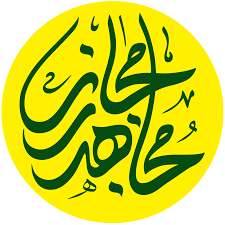 ارتقا سواد فضای مجازی و سواد بازی های دیجیتال
WWW.VMOJAHED.IR
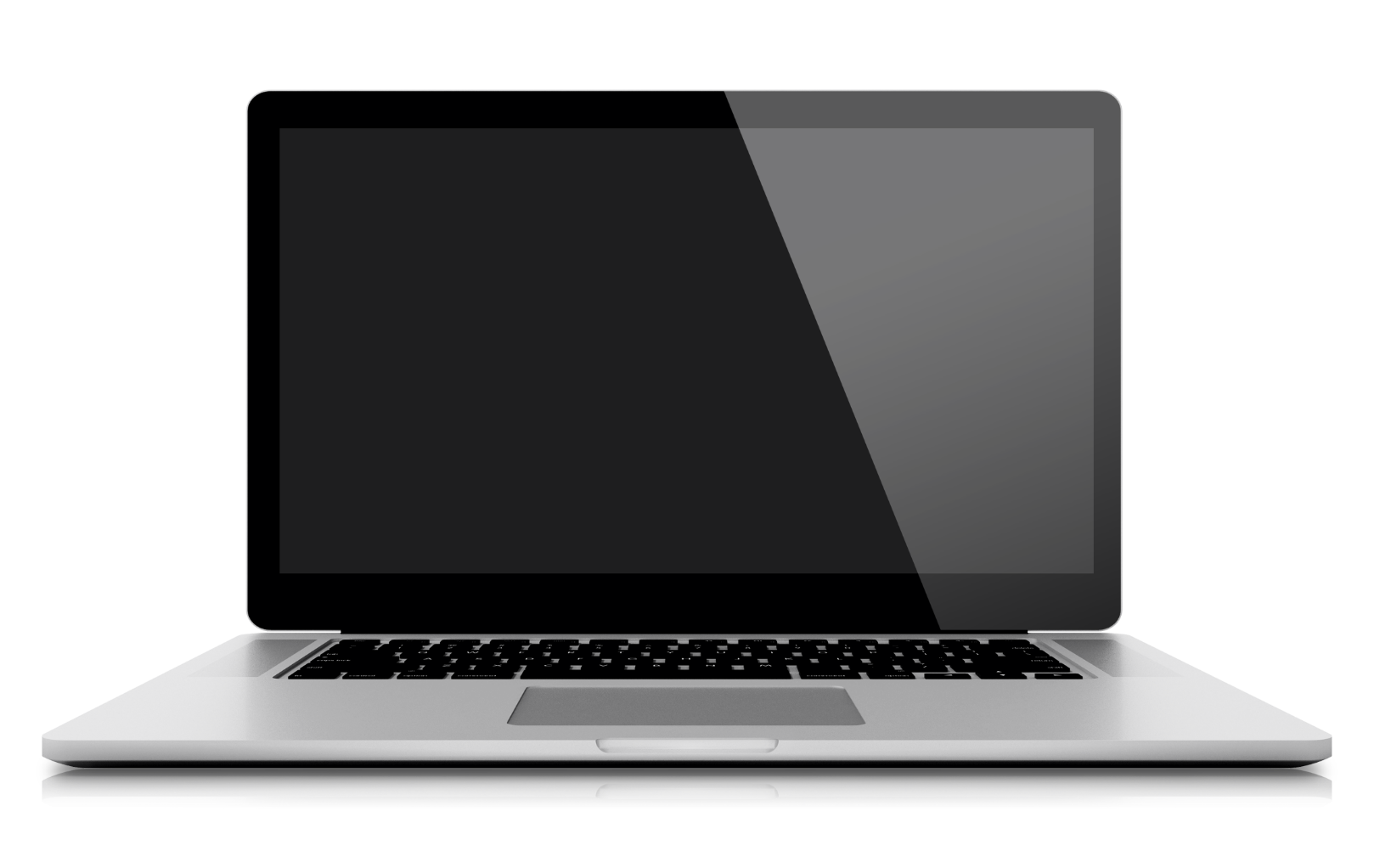 صفحه محصولات ویژه والدین
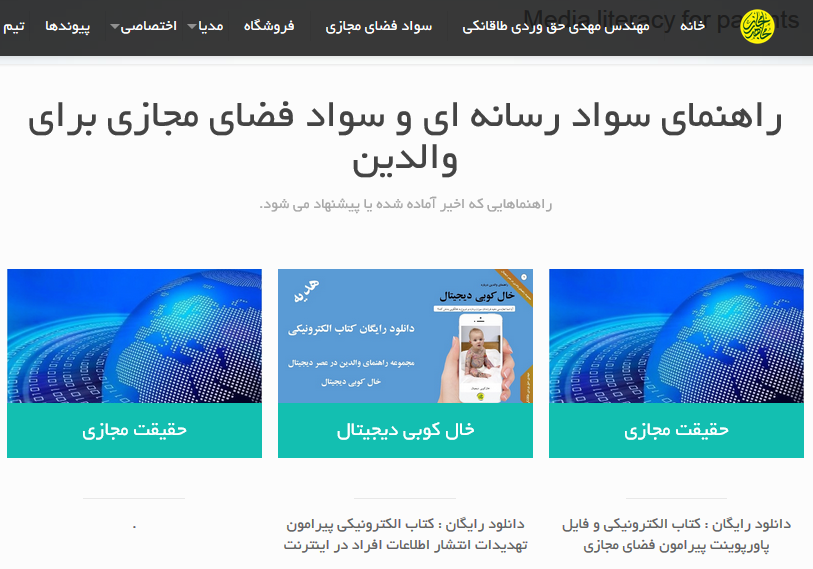 We create solutions
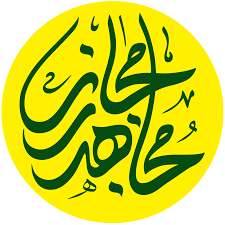 http://vmojahed.ir/media-literacy-for-parents/
کتاب الکترونیکی رایگان : راهنمای والدین درباره انتخاب بازی دیجیتال
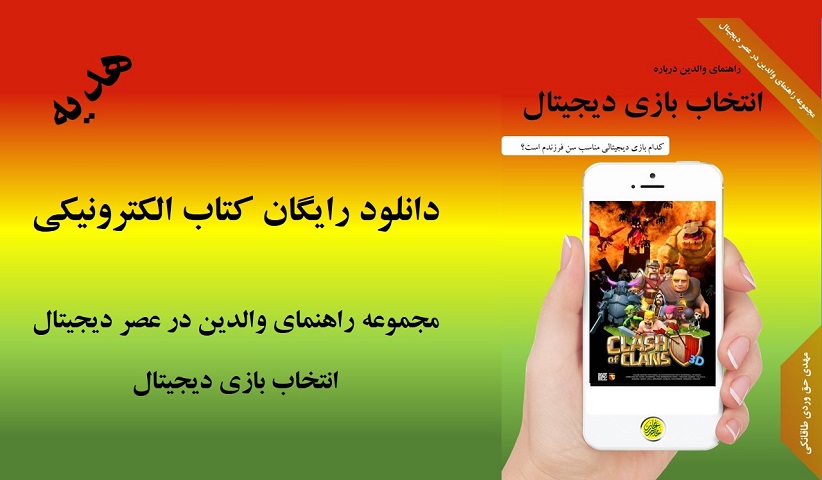 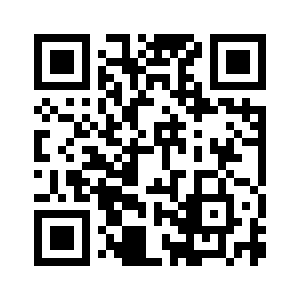 We create solutions
WWW.VMOJAHED.IR/?p=7059
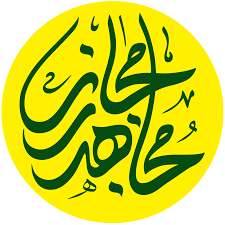 کتاب الکترونیکی رایگان : راهنمای والدین درباره خالکوبی دیجیتال
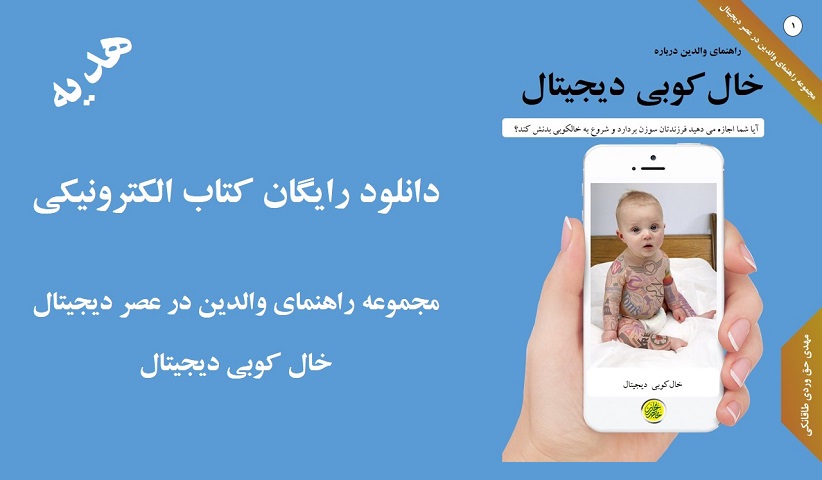 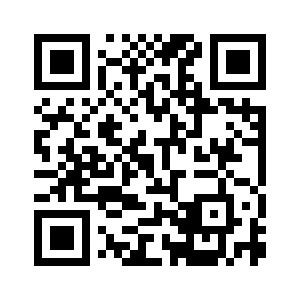 We create solutions
http://vmojahed.ir/?p=6385
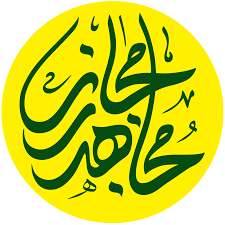 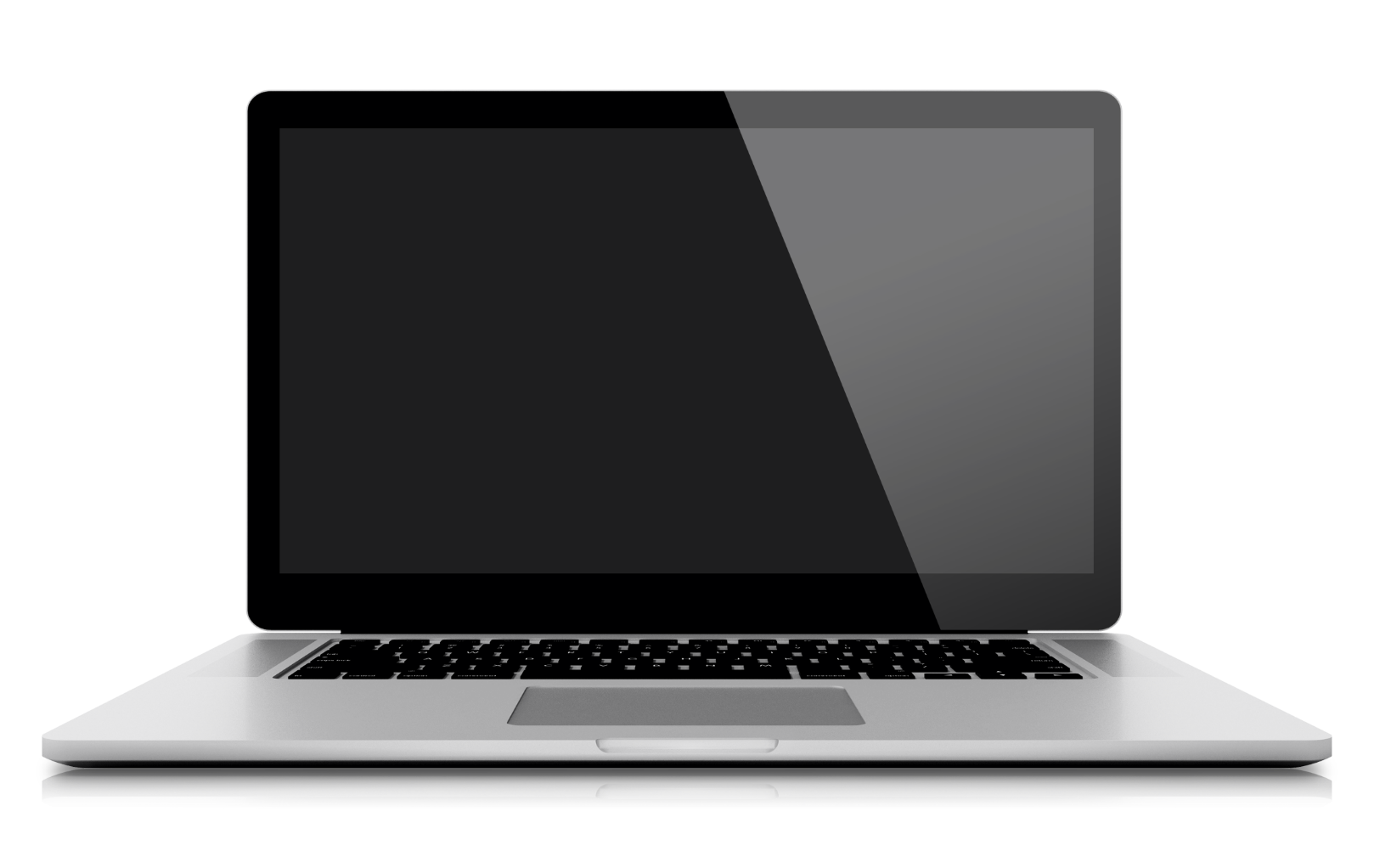 صفحه محصولات ویژه مربیان ، مدرسان و راهنمایان سواد رسانه ای
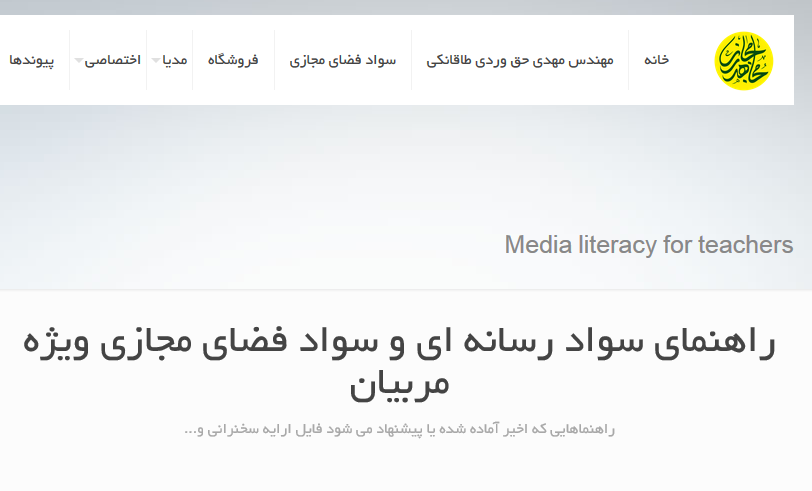 We create solutions
دانلود فایل پاورپوینت و کتاب الکترونیکی
 
ویژه مربیان سواد رسانه ای
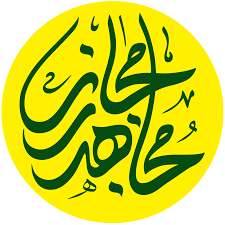 http://vmojahed.ir/media-literacy-for-teachers/
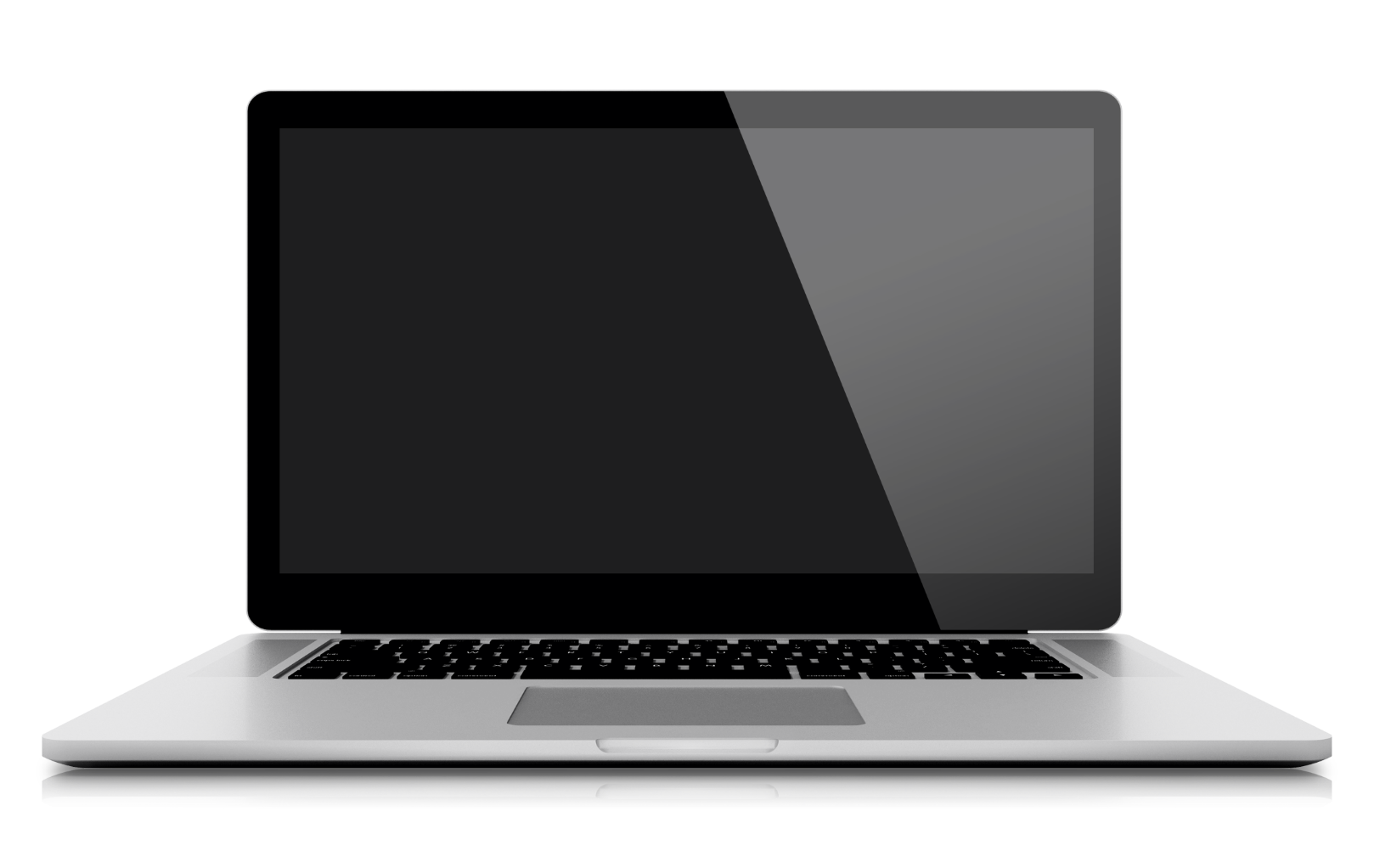 دانلود رایگان کتاب و پاورپوینت حقیقت مجازی ویژه راهنمایان سواد فضای مجازی
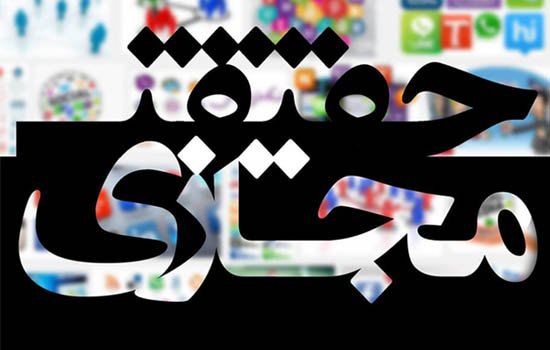 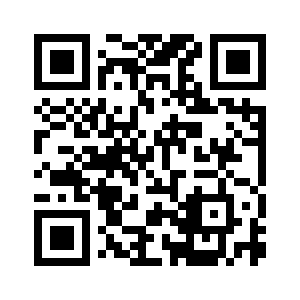 We create solutions
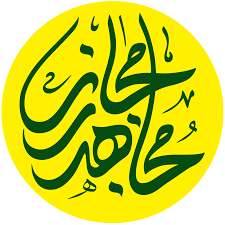 http://vmojahed.ir/?p=6346
عضویت  # رایگان در سامانه  پیامکی مجاهد مجازی
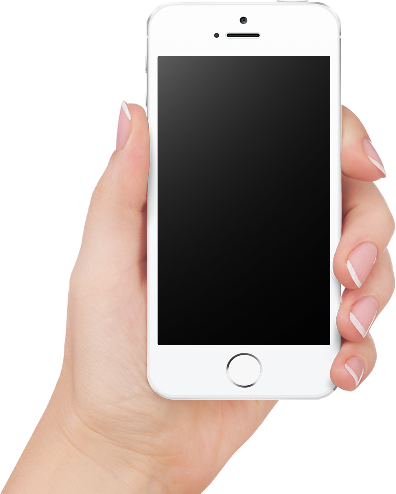 We create solutions
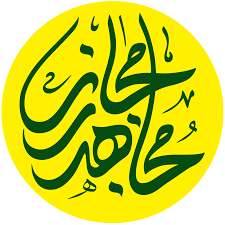 ارسال عدد 5 به شماره :

 30006403843638
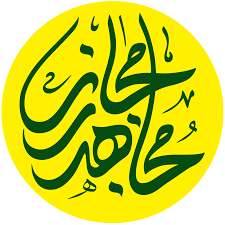